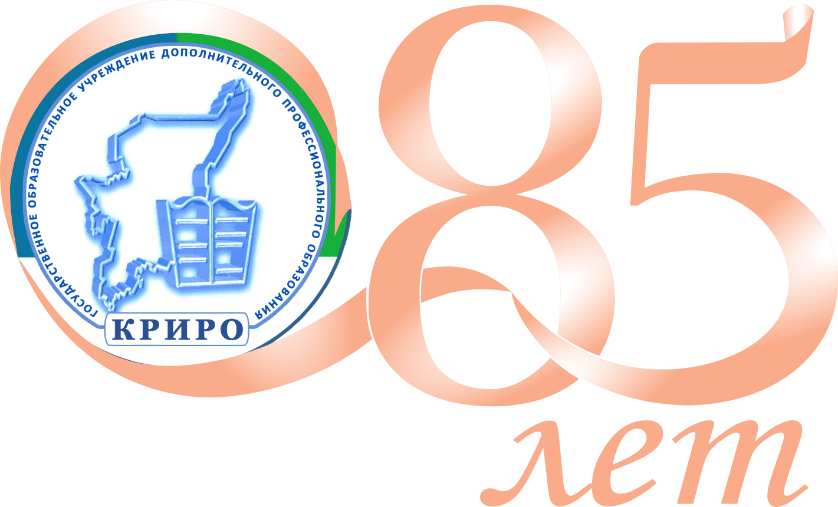 Эффективное использование информационно-коммуникационной платформы "Сферум" (VK Мессенджера) для проведения уроков и внеурочных мероприятий
Ляшок Вячеслав Алексеевич, заведующий центром информационных технологий в образовании ГОУДПО «КРИРО»
2024
г. Сыктывкар
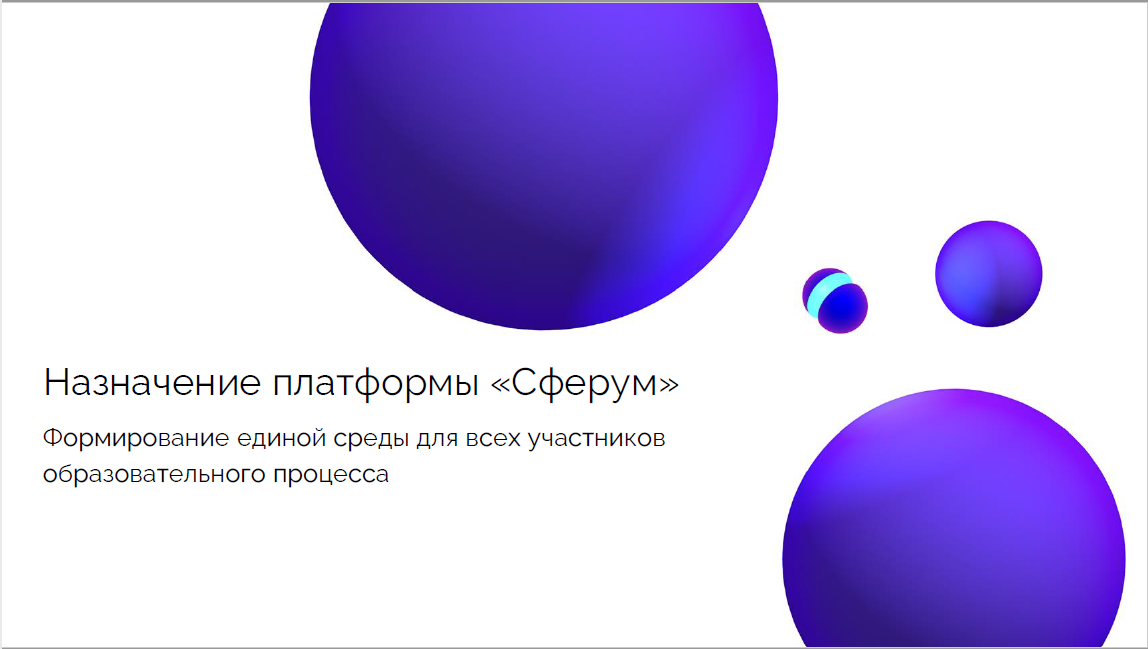 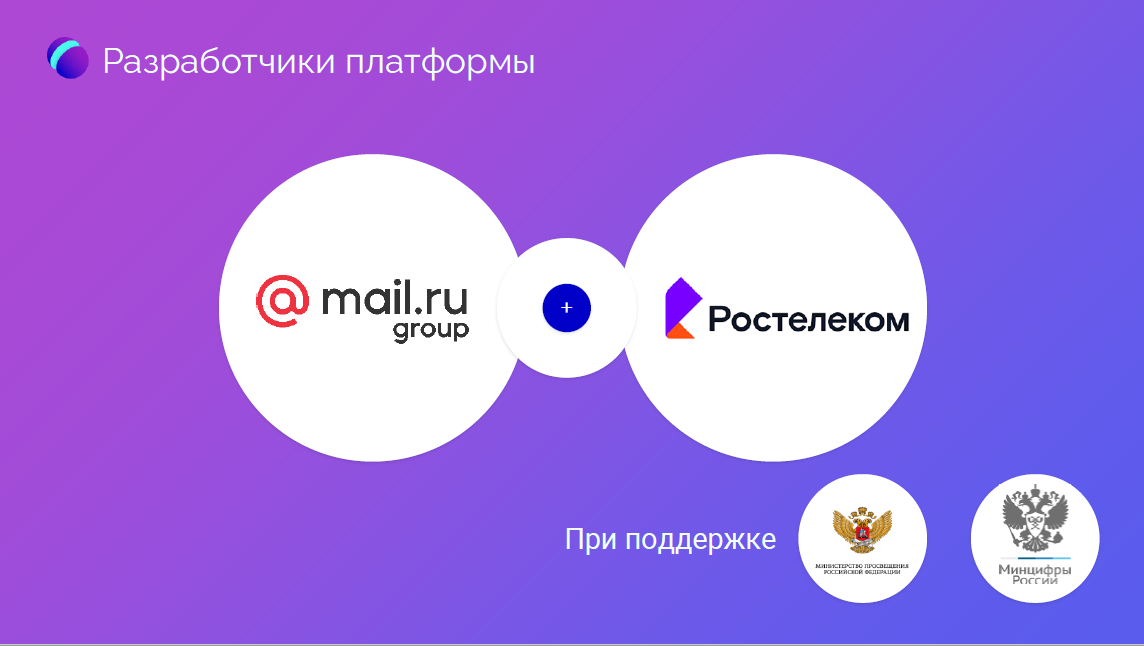 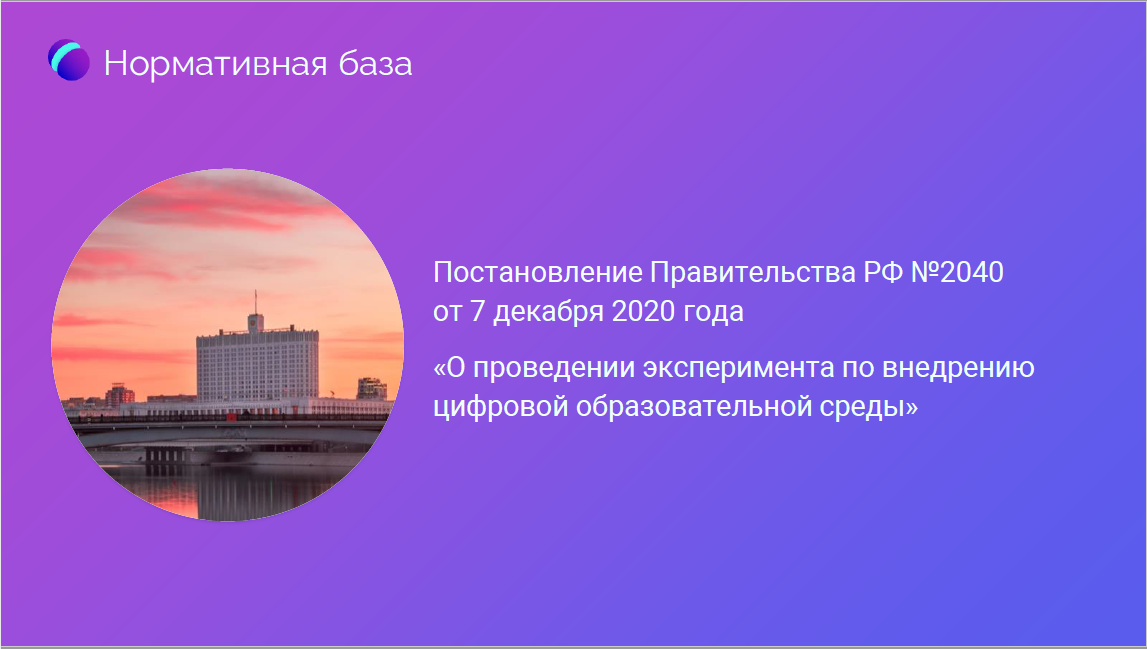 Постановление Правительства РФ от 13 июля 2022 г. № 1241 «О федеральной государственной информационной системе «Моя школа» (ред от 05.12.2022)
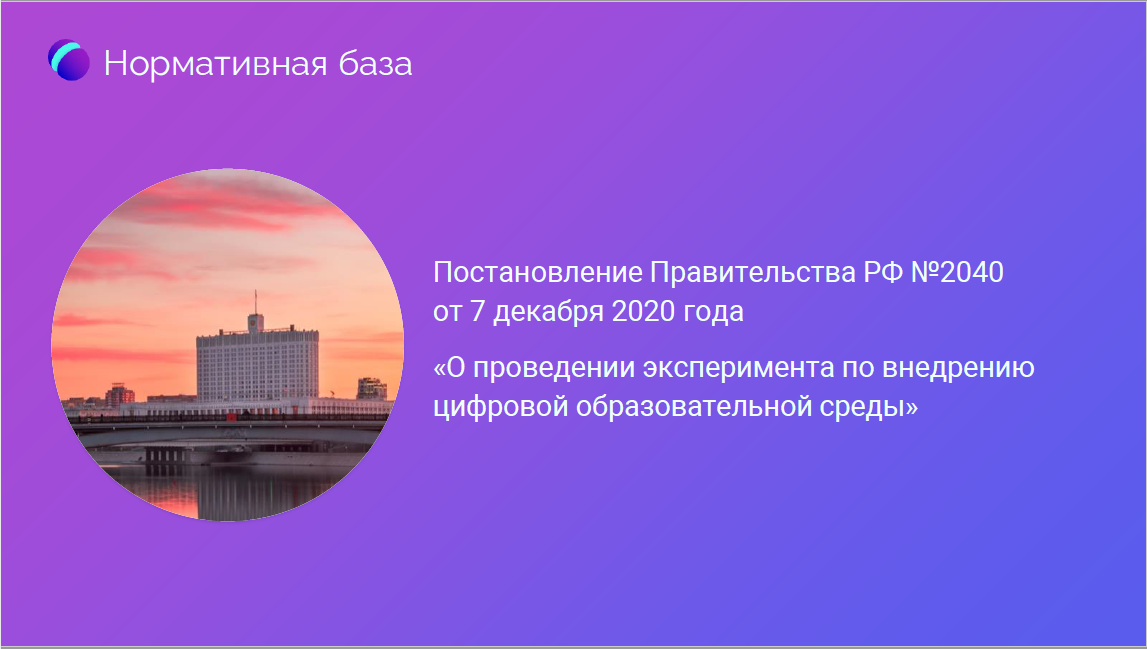 Постановление Правительства РФ от 13 июля 2022 г. № 1241 «О федеральной государственной информационной системе «Моя школа» (ред от 05.12.2022)
4. д) обеспечение эффективного взаимодействия и онлайн-коммуникаций пользователей в рамках образовательного процесса посредством иных информационных систем, включающих в том числе информационно-коммуникационную образовательную платформу, созданную в соответствии с постановлением Правительства Российской Федерации от 7 декабря 2020 г. N 2040 "О проведении эксперимента по внедрению цифровой образовательной среды" (далее - информационные системы онлайн-коммуникаций, включая информационно-коммуникационную образовательную платформу);
3(1). Согласиться с предложением Министерства просвещения Российской Федерации, Министерства цифрового развития, связи и массовых коммуникаций Российской Федерации и общества с ограниченной ответственностью "Компания ВК" о предоставлении этим обществом безвозмездно, на добровольной основе информационных систем, указанных в подпункте "д" пункта 4 Положения, утвержденного настоящим постановлением.
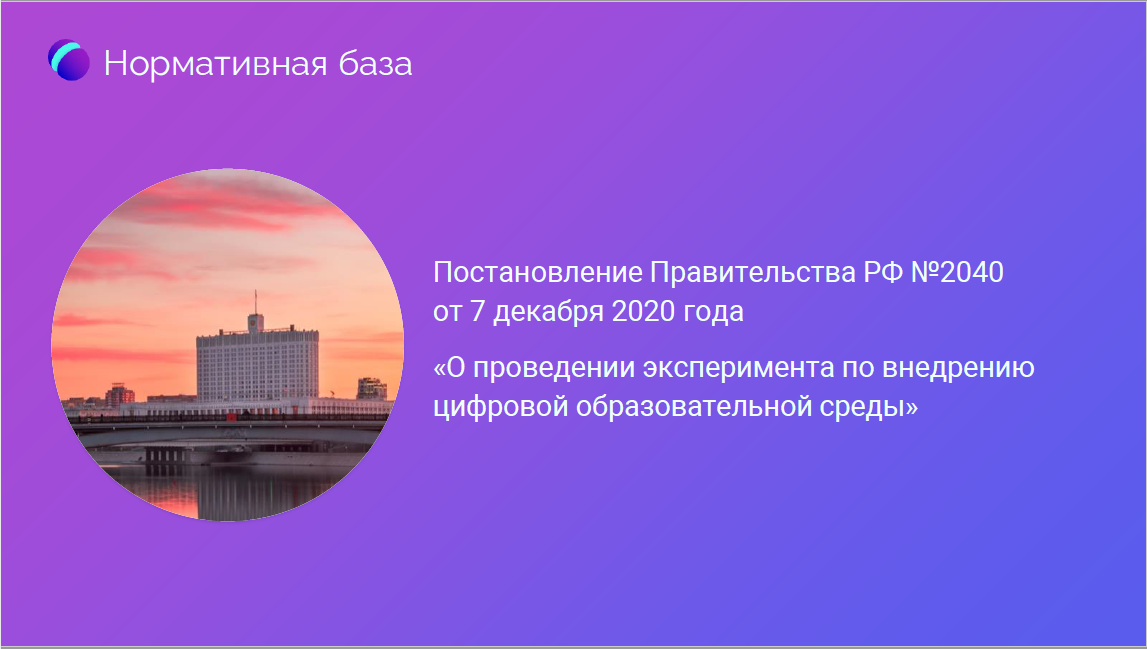 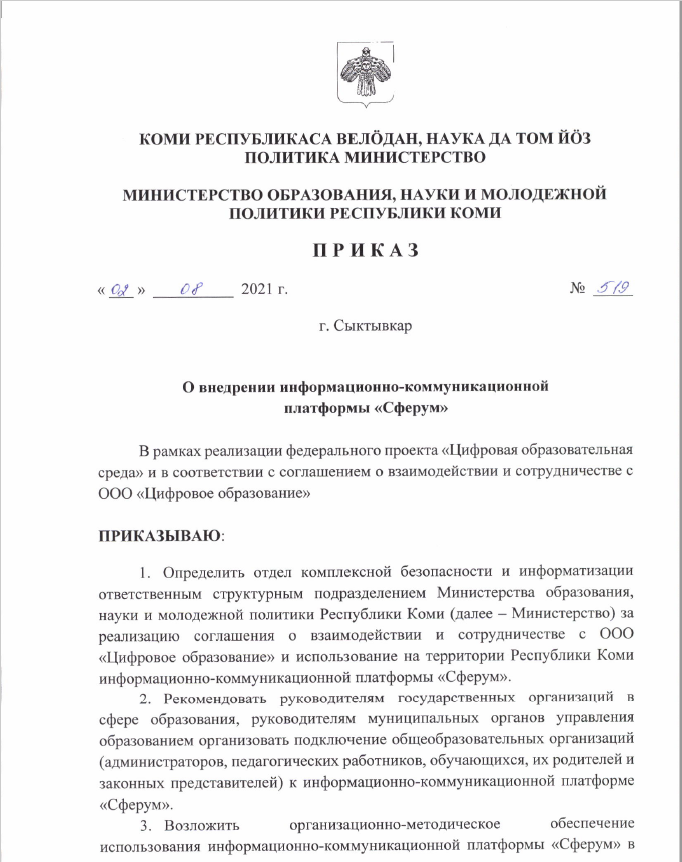 Приказ Министерства образования, науки и молодежной политики Республики Коми 
от 02.08.2021 №519 «О внедрении информационно-коммуникационной платформы СФЕРУМ»
Регистрация в Сферуме (VK Мессенджере)      https://web.vk.me/
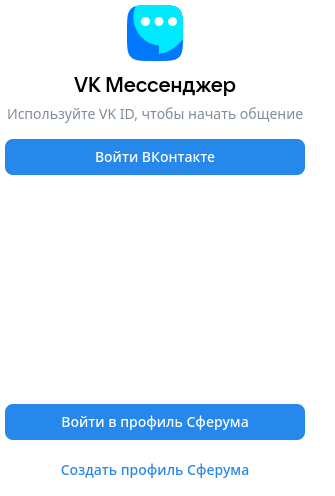 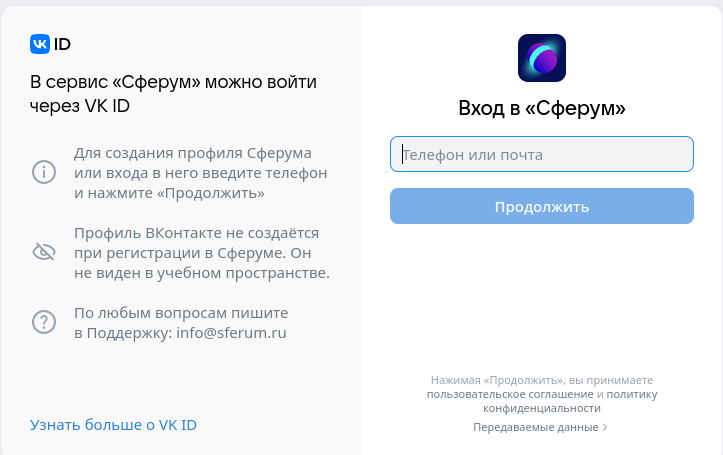 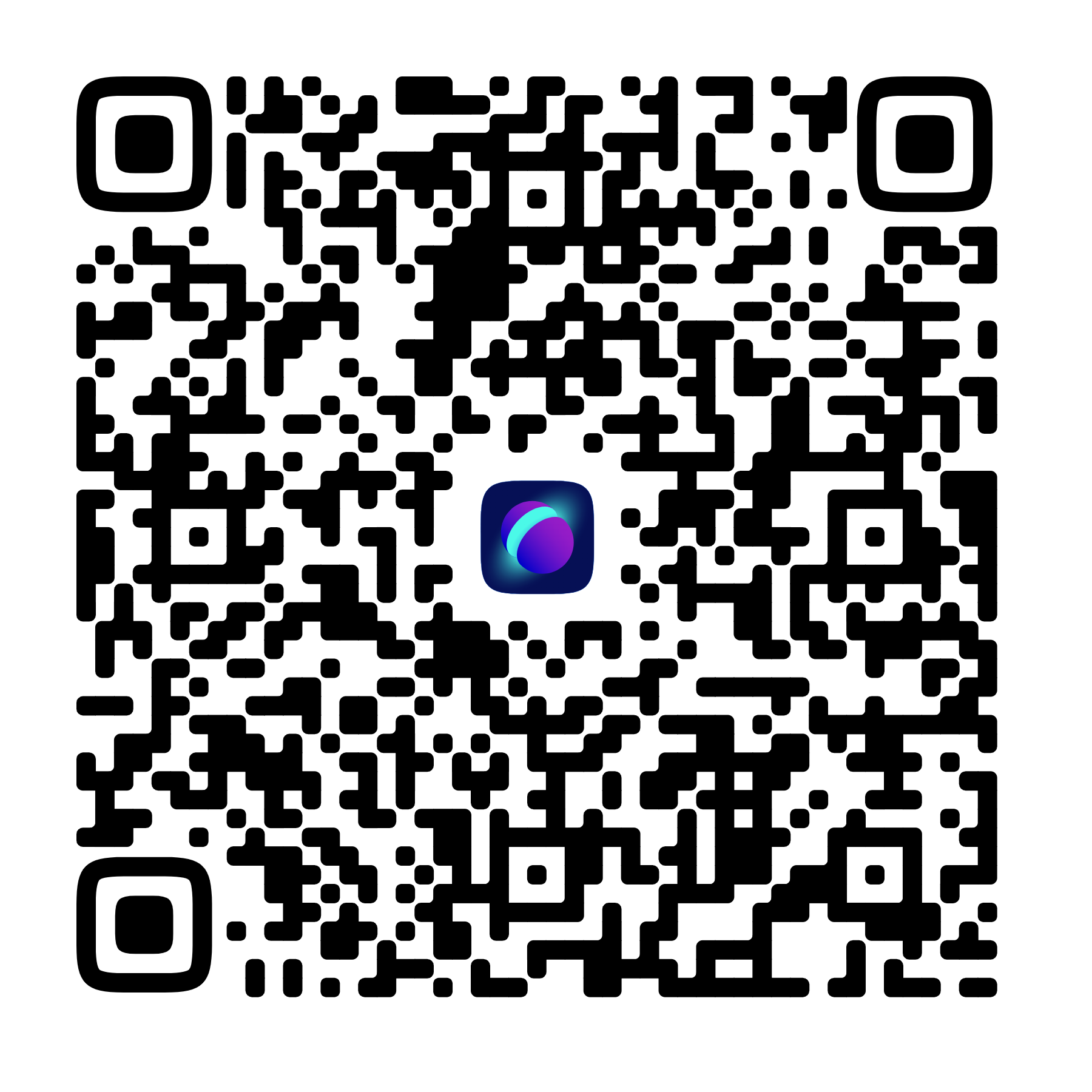 Приказ Министерства образования, науки и молодежной политики Республики Коми 
от 02.08.2012 №519 «О внедрении информационно-коммуникационной платформы СФЕРУМ»
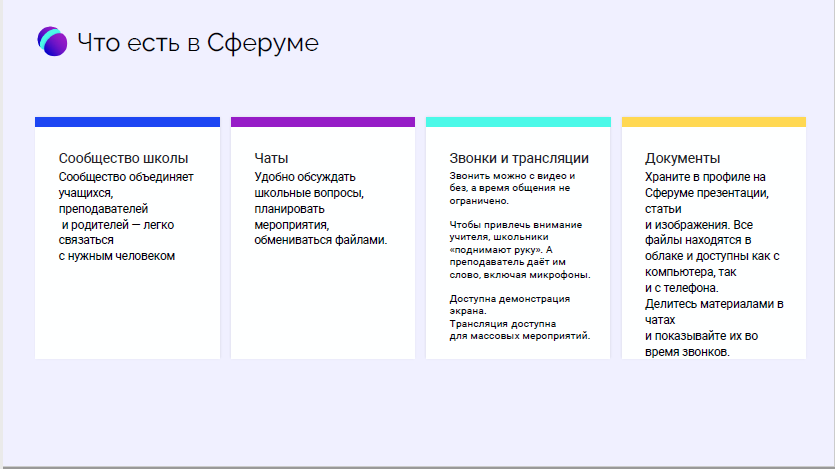 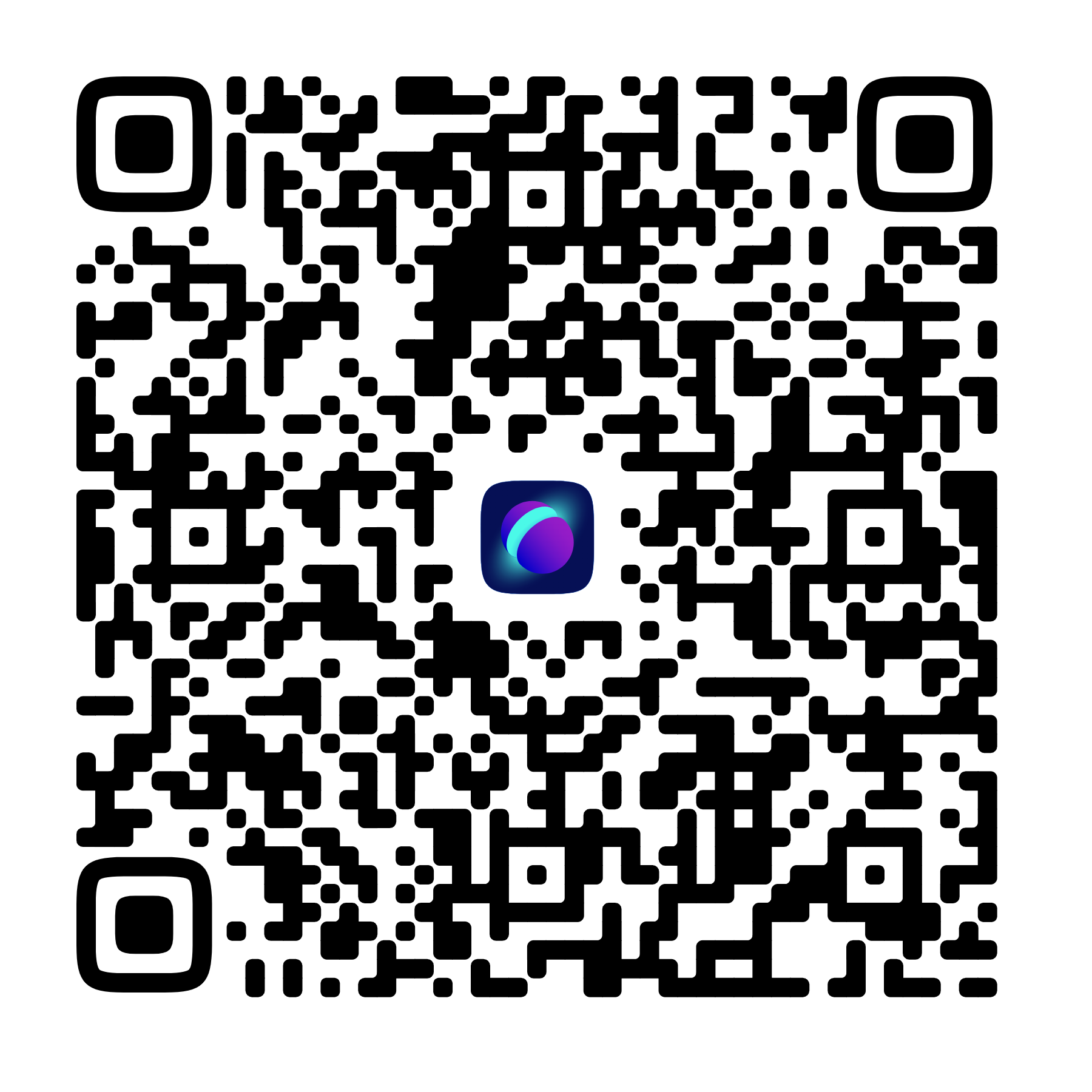 Приказ Министерства образования, науки и молодежной политики Республики Коми 
от 02.08.2012 №519 «О внедрении информационно-коммуникационной платформы СФЕРУМ»
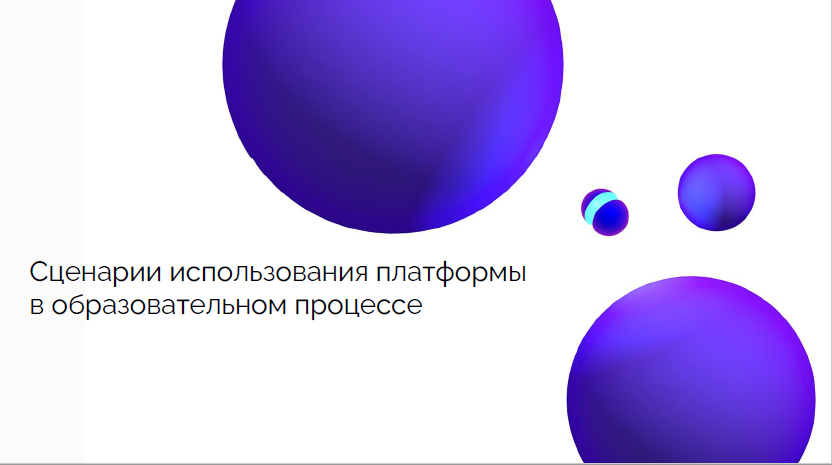 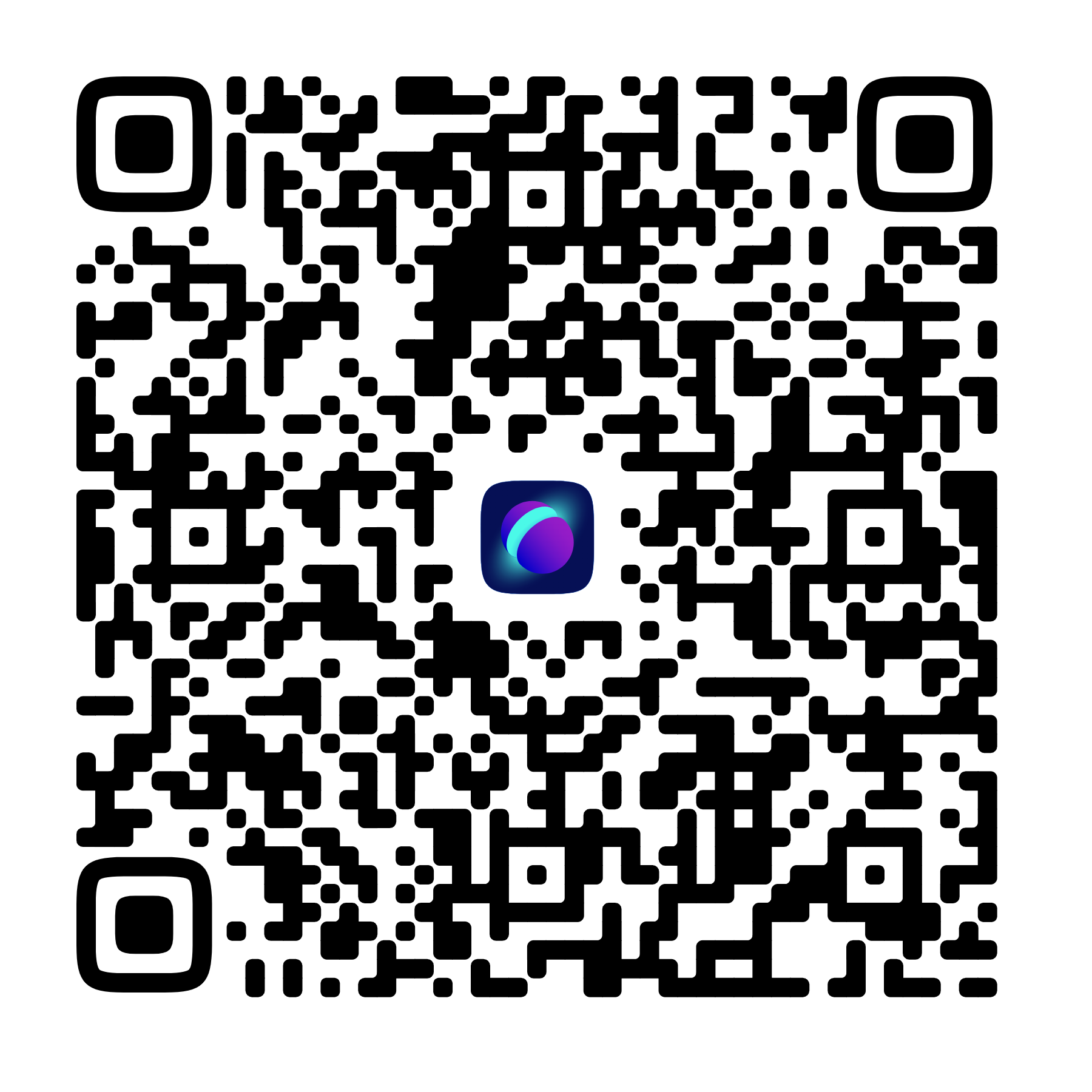 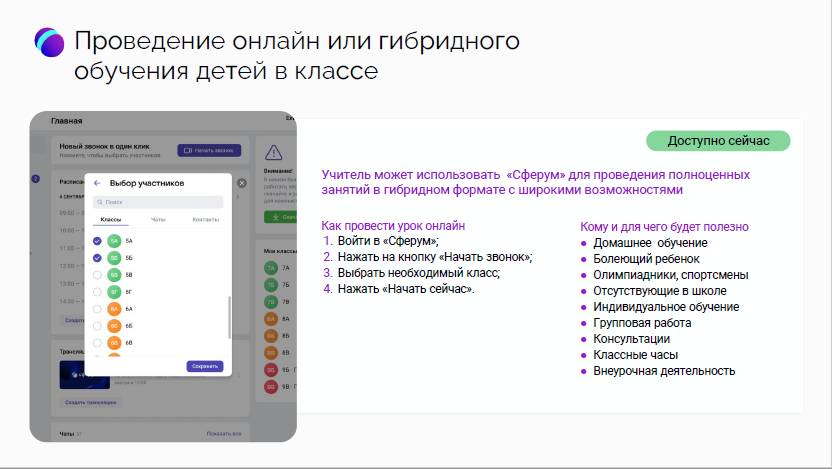 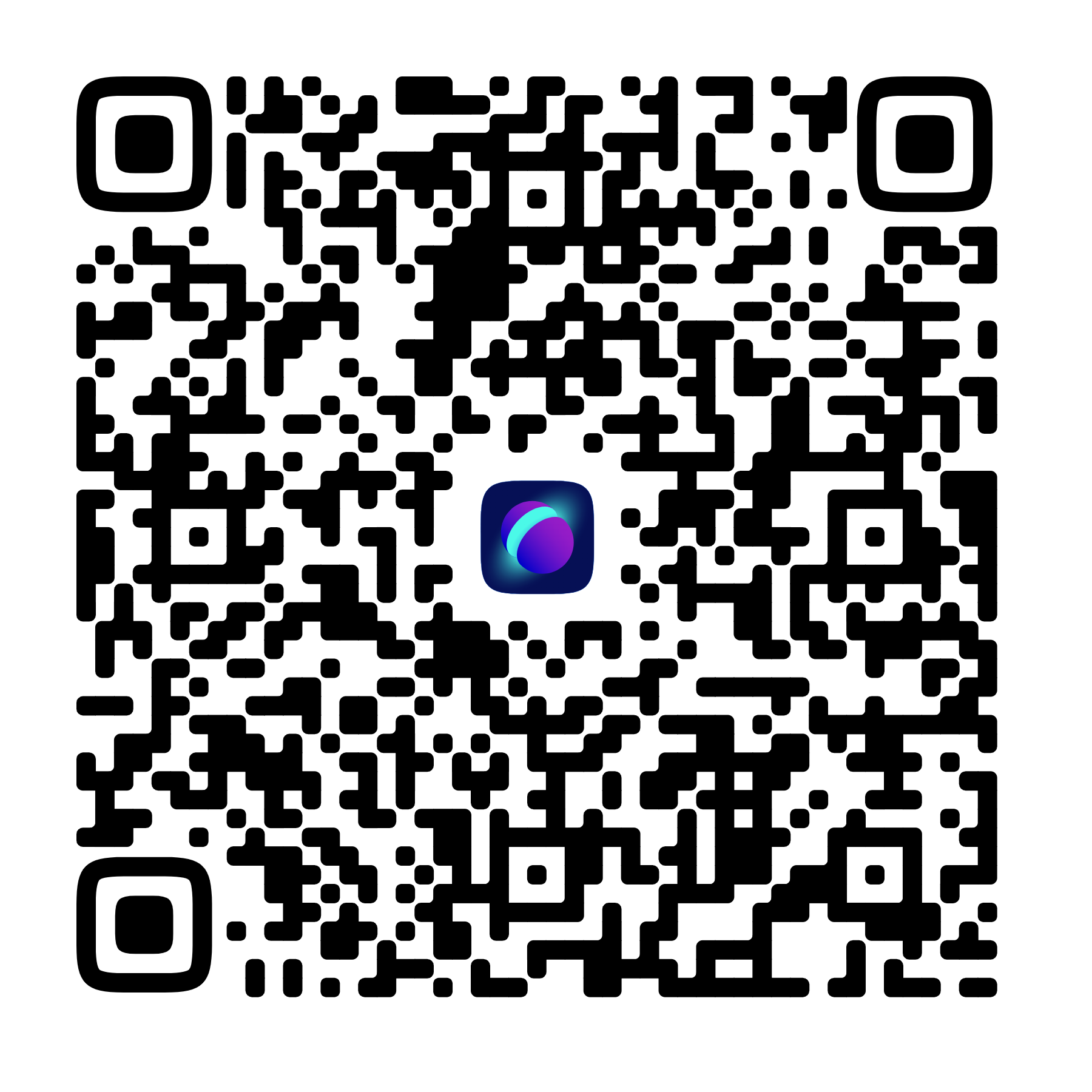 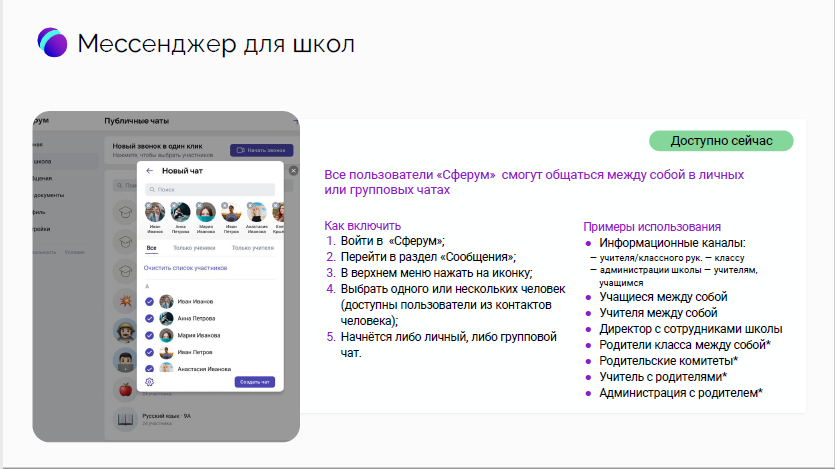 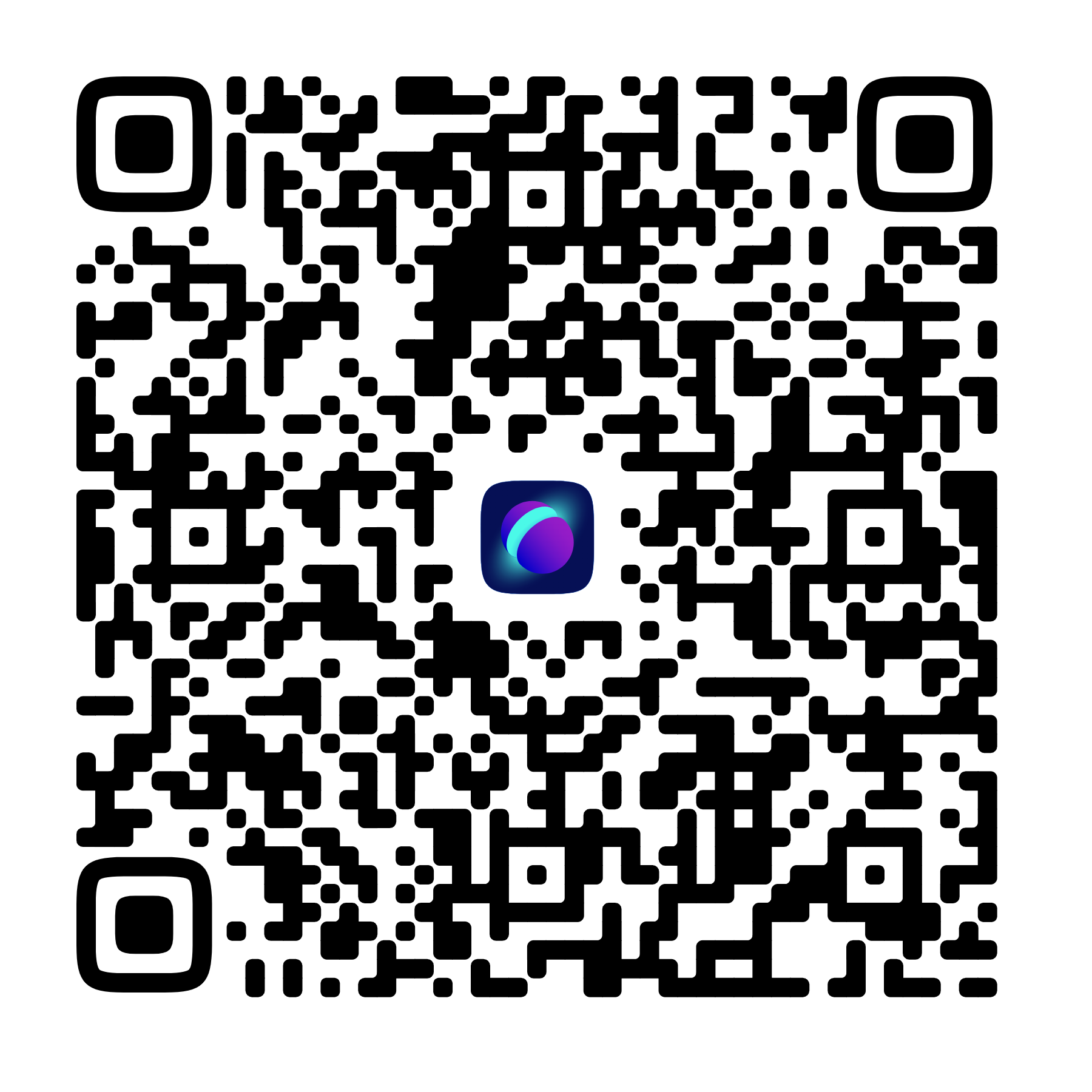 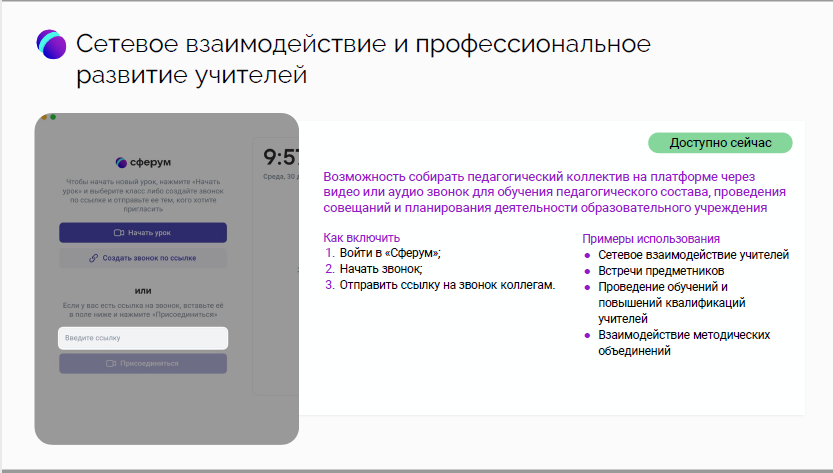 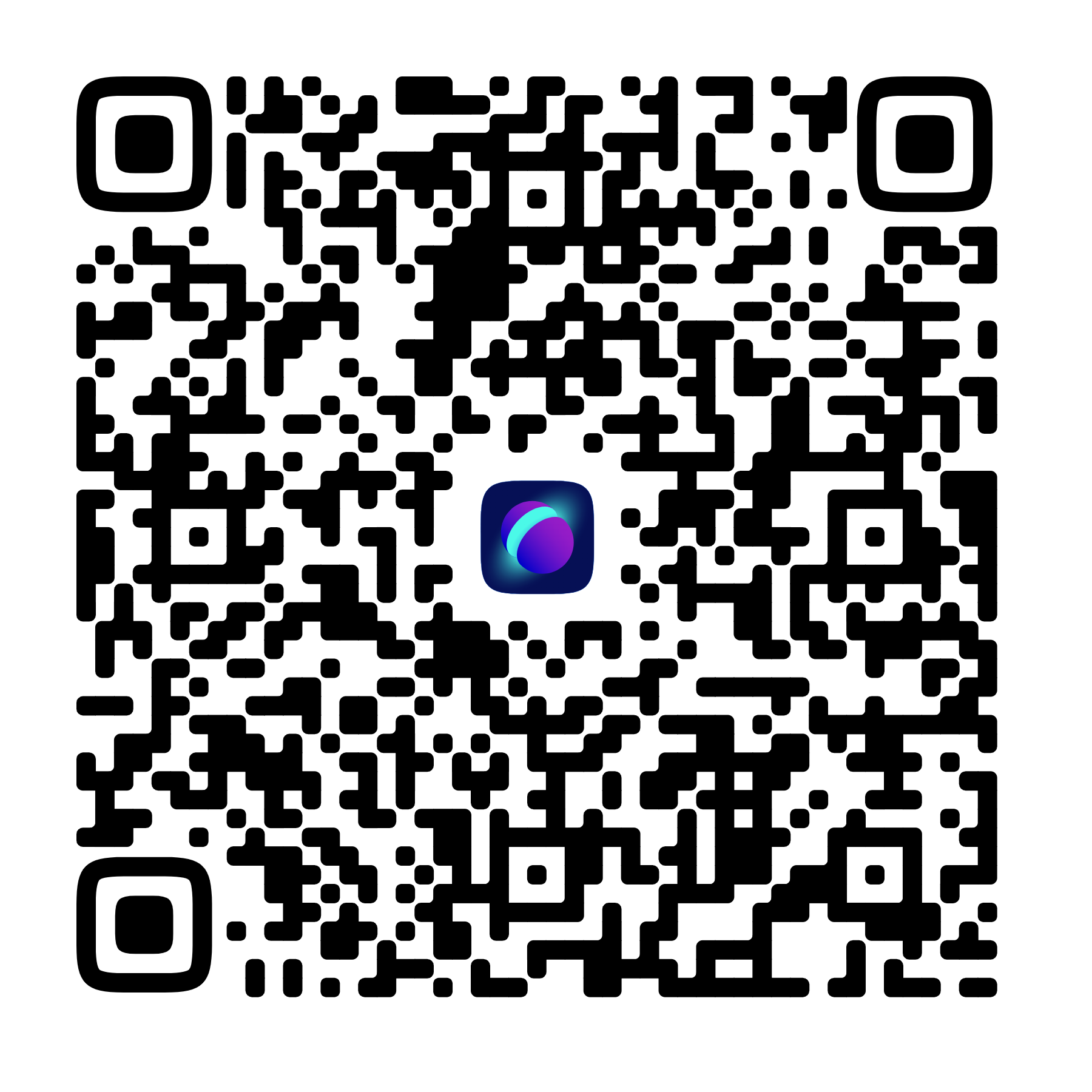 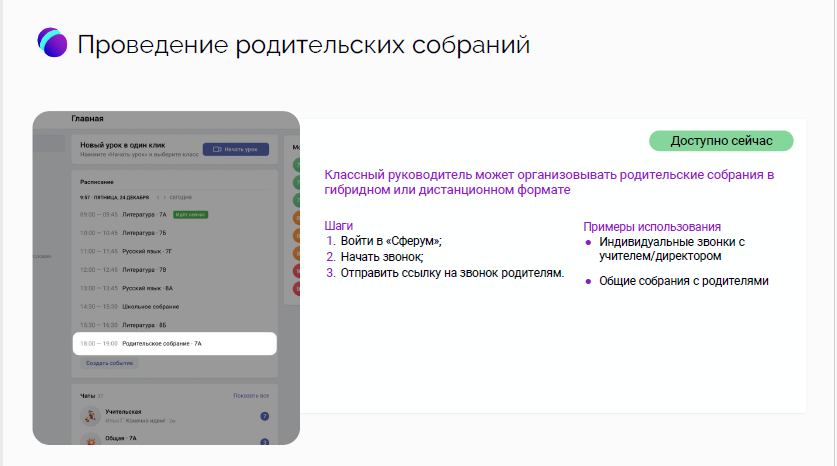 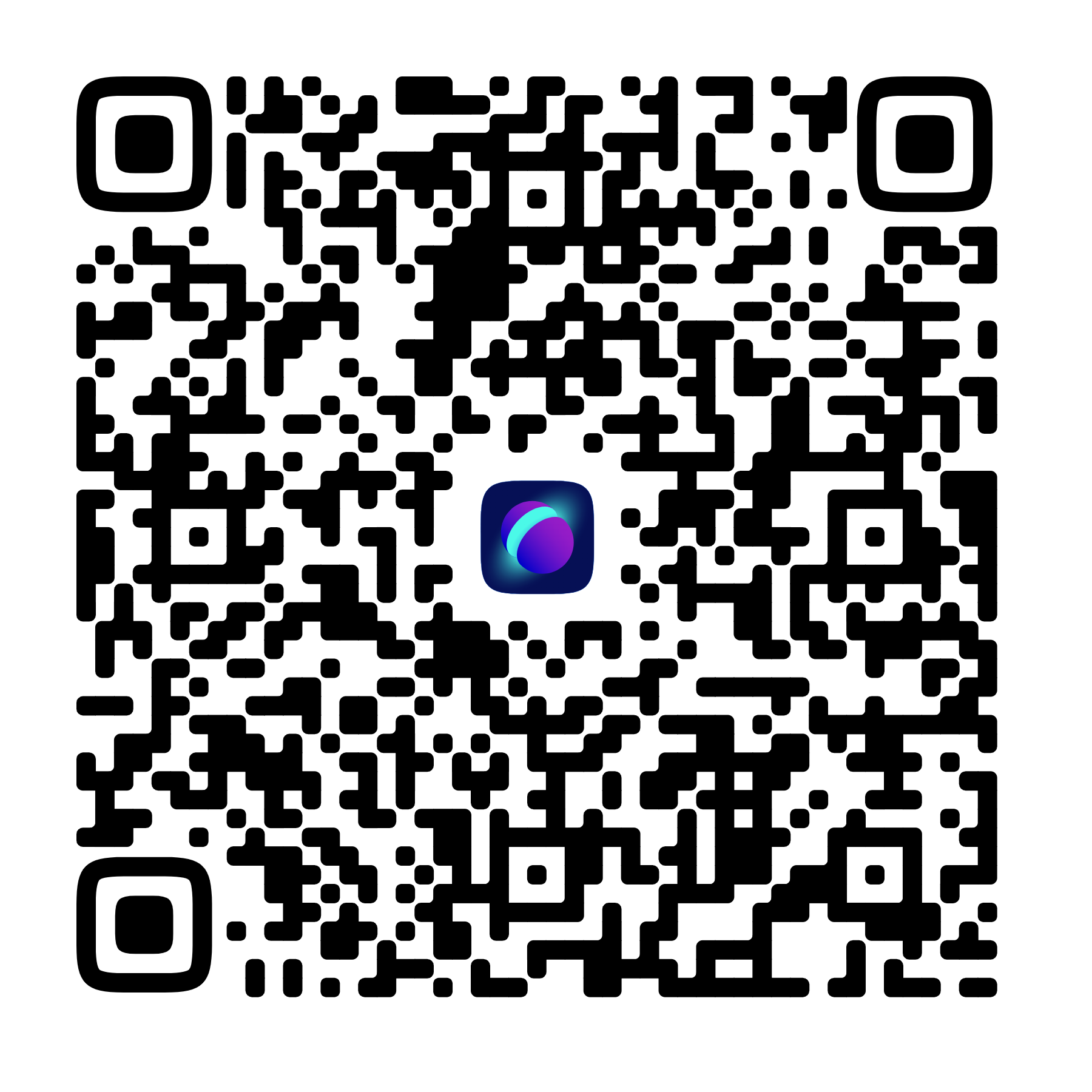 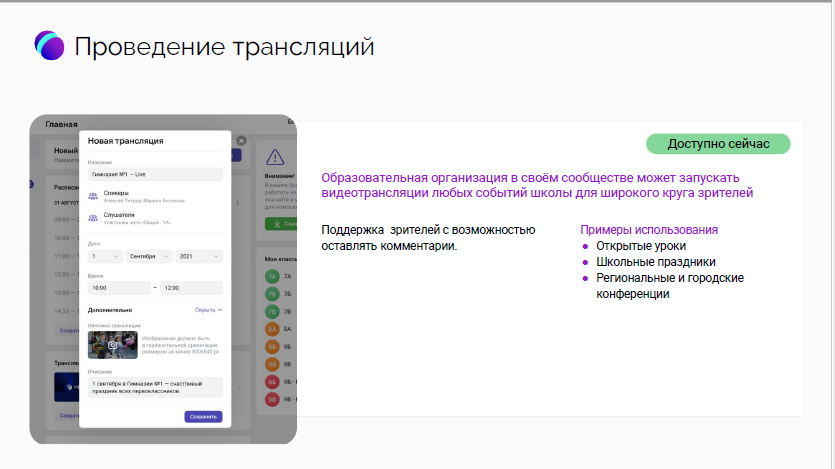 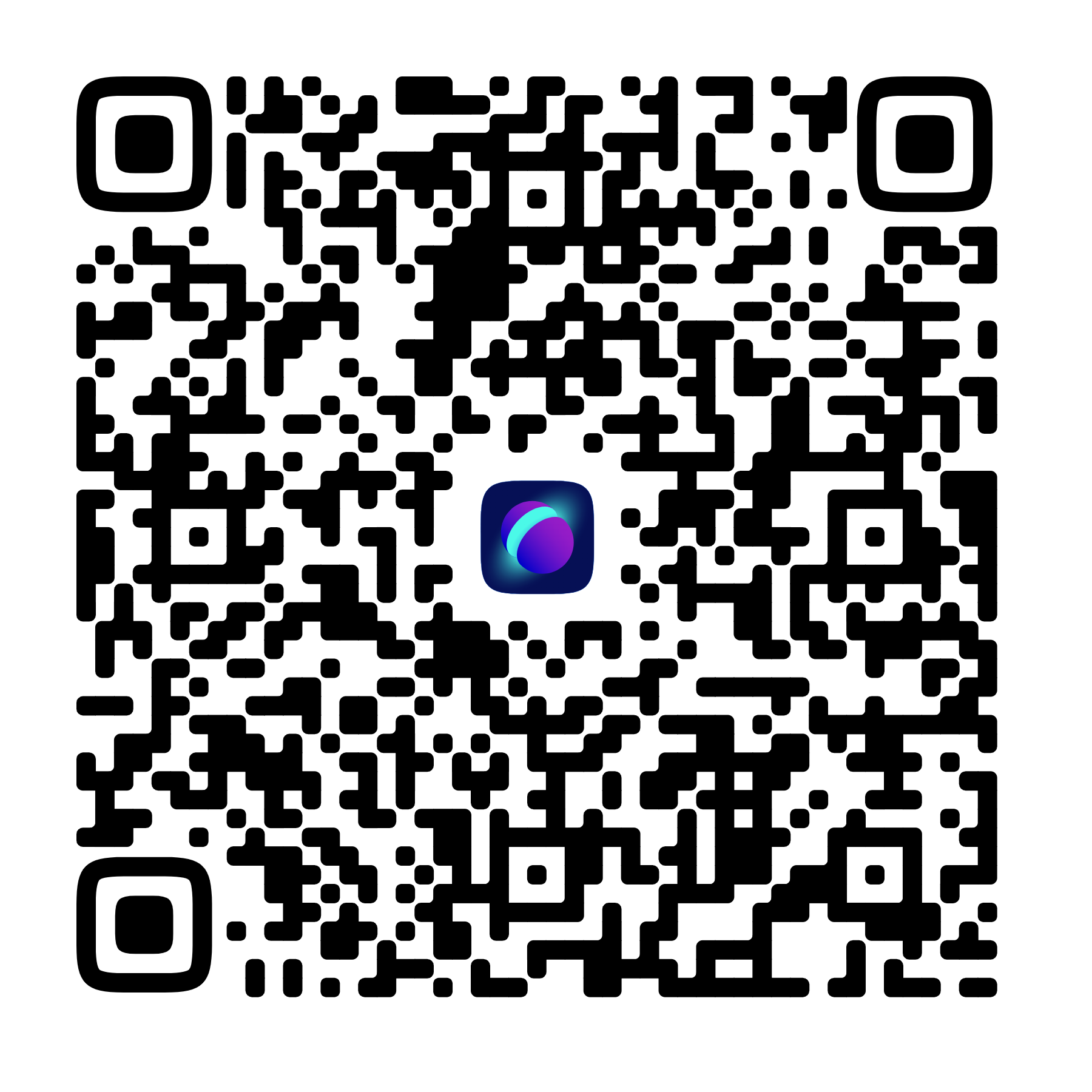 Видеозал КРИРО https://kriro.ru/broadcast/
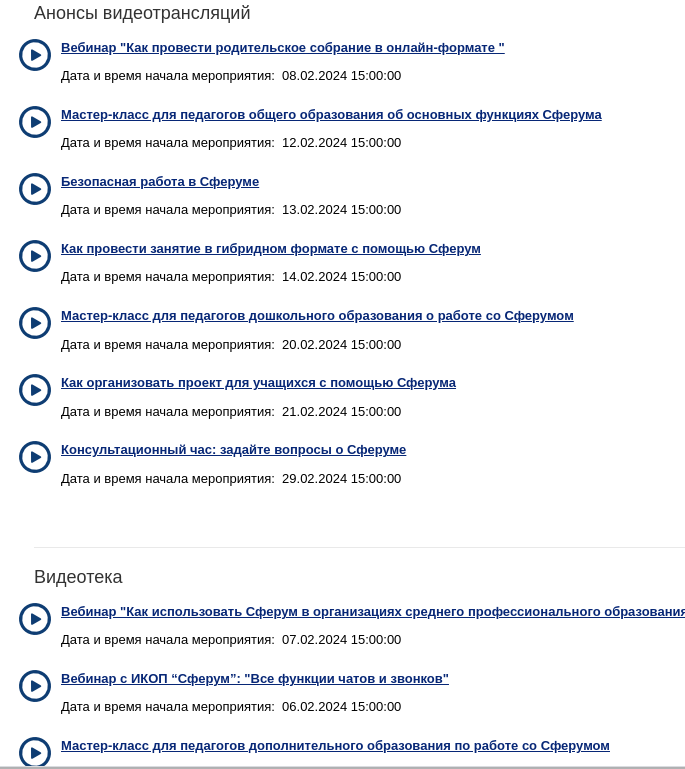 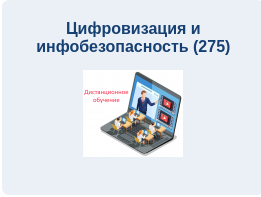 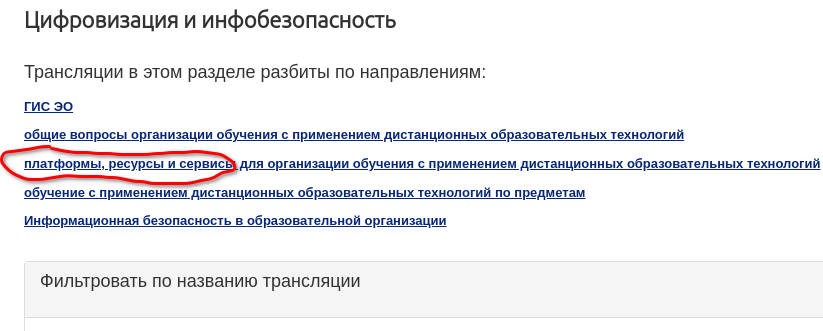 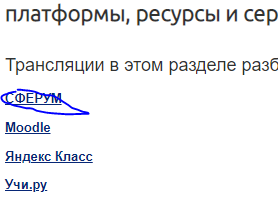 График вебинаров по СФЕРУМ
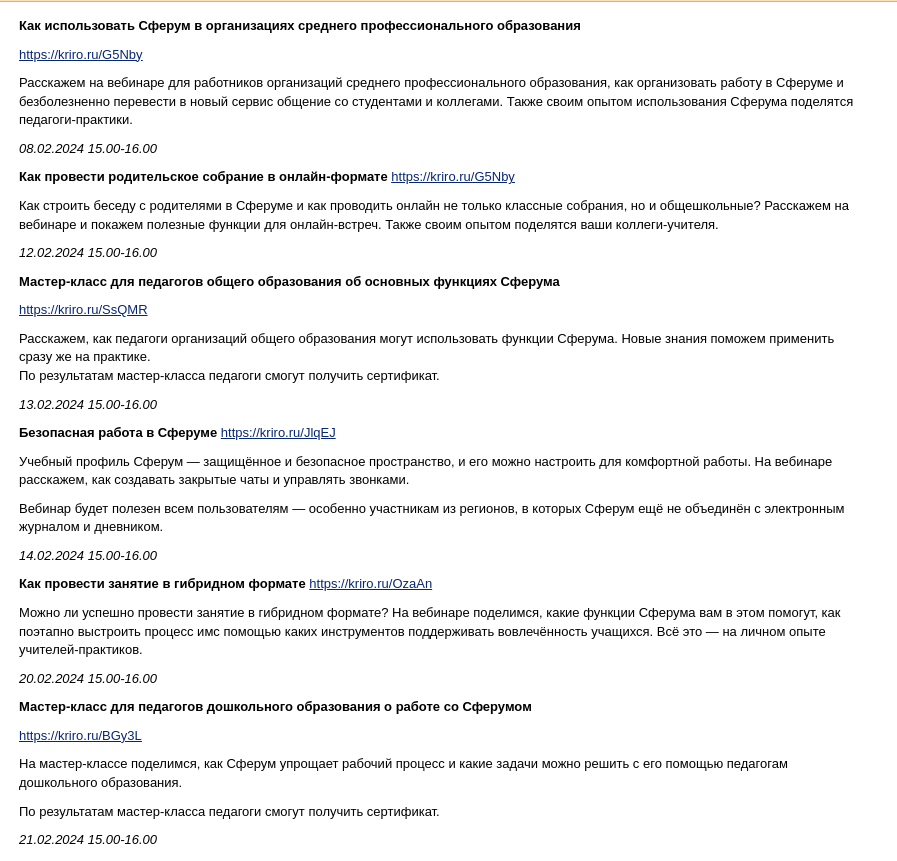 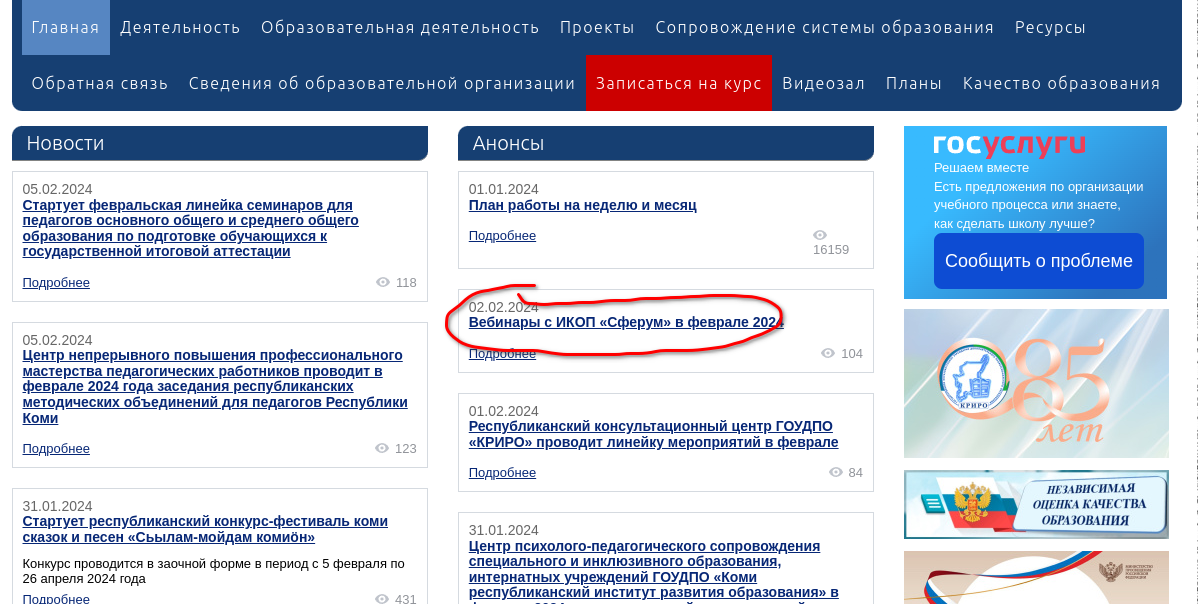 Ресурсы ФГИС «Моя школа»
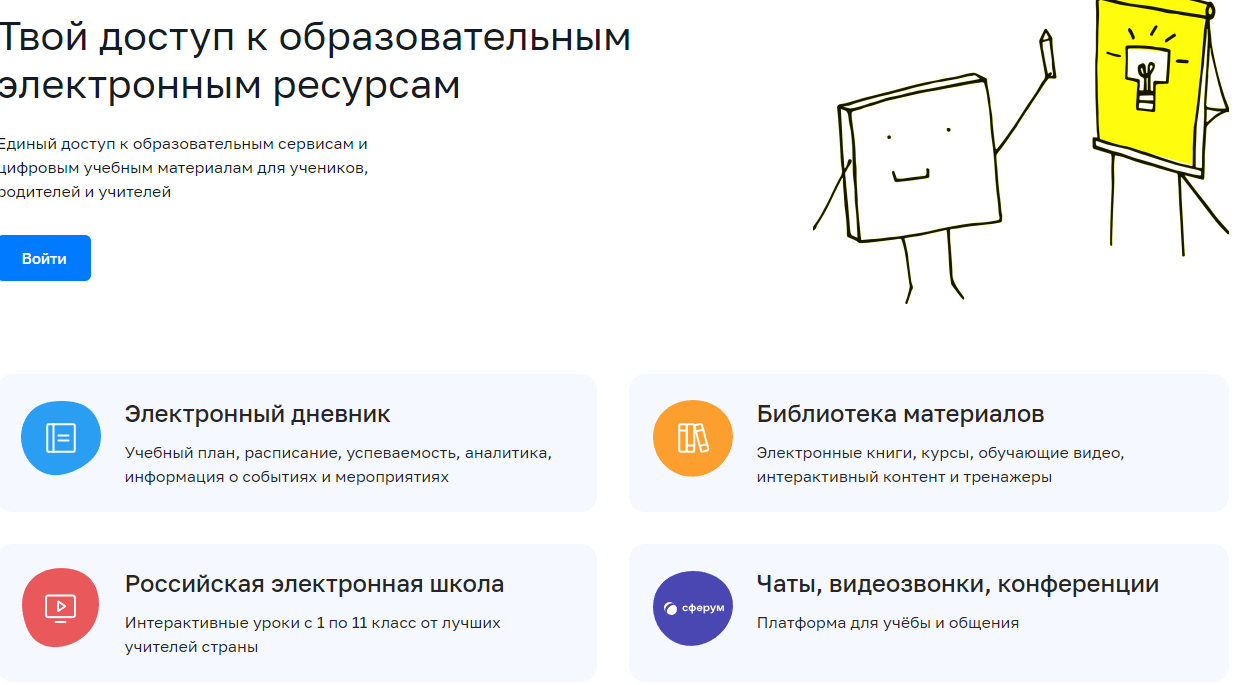 Приказ Минпросвещения России от 15.01.2021 № 14 «Об определении детализированного состава платформы цифровой образовательной среды»
Ресурсы ФГИС «Моя школа»myschool.edu.ru
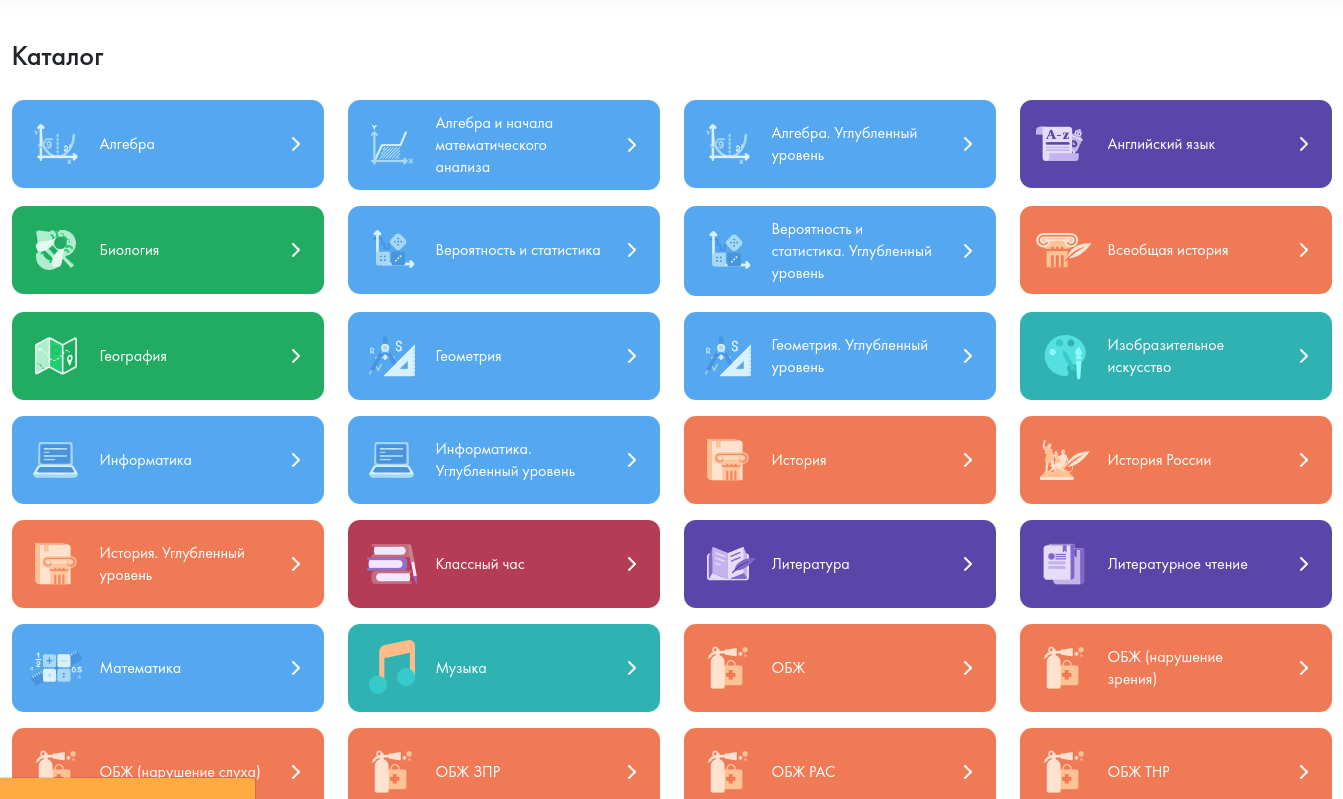 Приказ Минпросвещения России от 15.01.2021 № 14 «Об определении детализированного состава платформы цифровой образовательной среды»
Ресурсы ФГИС «Моя школа»
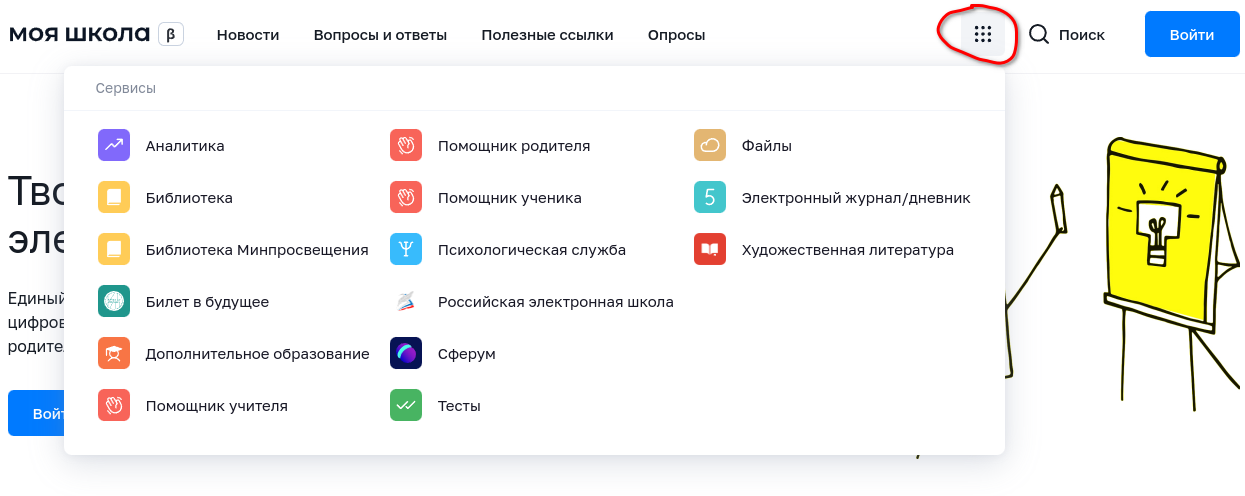 Приказ Минпросвещения России от 15.01.2021 № 14 «Об определении детализированного состава платформы цифровой образовательной среды»
Мои контакты:
Ляшок Вячеслав Алексеевич, заведующий 
центром информационных технологий в образовании 
ГОУДПО "Коми республиканский институт 
развития образования" г. Сыктывкара
сот.тел.   +7 904 8637247
раб. тел. 8(8212) 28-60-11 (доб.4)
E-mail:     it@kriro.ru